Women’s access to justice as promoted by the Istanbul Convention
The Council of Europe Convention on Preventing and Combating Violence Against Women and Domestic Violence as a regional tool to protect women against all forms of violence
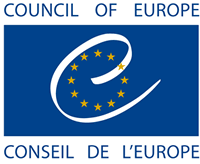 The Istanbul Convention
- Most far-reaching international treaty on violence against women and domestic violence
 
- Human rights treaty, gender equality treaty, criminal law treaty, victim support treaty and much more

- Sets comprehensive standards in the prevention of violence, the protection and support for victims, the prosecution of perpetrators and requires these to form part of comprehensive policies (holistic approach)  

- Overarching aim: ending impunity and ensuring women’s access to justice for any act of gender-based violence
[Speaker Notes: Violence against women takes on many forms, scarring women emotionally and/or physically for life. It is a violation of the most fundamental human rights of women such as the right to life, the right to personal integrity, freedom from torture and inhuman and degrading treatment as well as the right to access to justice. Directed against women because they are women, violence against women is a gendered phenomenon, and the fact that authorities routinely fail to offer victims the necessary protection make it a form of gender-based discrimination against women that is unparalleled]
Access to justice for women victims of violence
- starts with the availability of counseling and support services (Chapter IV Istanbul Convention)

- needs robust criminal law provisions that are operational and that lead to dissuasive sanctions (Chapter V)

- requires well-trained (specialised) and gender-sensitive professionals (Article 15, Chapter III) in social services, health sector, law enforcement and judiciary

- needs a criminal investigation that is robust and sensitive, an adequate assessment of the facts and the level of risk a victim is exposed to (without any gender bias) and more victim-friendly, non-traumatising criminal proceedings (Chapter VI)
Counselling and support services
- general support services (social services etc)
- specialist support services, shelters
- rape crisis and sexual violence referral centres 
- national telephone helpline

---based on a gendered understanding of violence against women and domestic violence
---focus on the human rights and safety of victims and at avoiding secondary victimisation
---address the specific needs of vulnerable persons
Criminal law:
● States must criminalise the following forms of violence:
- Psychological violence 
- Physical violence
- Stalking
- Sexual violence and rape, (based on lack of consent not use of force)
- Sexual harassment (criminal or other legal sanction)
- Forced marriage 
- Forced abortion and sterilisation
- Female genital mutilation

● The IC does not require states to enact specific offences for each of these but must ensure they can be prosecuted
● Offences punished by ‘dissuasive sanctions’ (Art. 45)
- Sanctions can include deprivation of liberty leading to extradition
- States must adopt measures to supervise convicted perpetrators and to withdraw parental rights if the best interest of the child is threatened

● Aggravating circumstances (Art.46) in case of: 
     - Intimate partner, close-relationship or family violence
- Repeated offences
- Presence of a child witness
- Violence committed by multiple perpetrators
- Use of a weapon 
- Offence resulting in severe physical/psychological harm
Criminal investigations and protection measures:
• Immediate protection of victims irrespective of criminal proceedings:
- Emergency barring orders (Art. 52)
- Restraining and protection orders (Art. 53)
• effective investigations and judicial proceedings to be carried out without undue delay (Art. 49) 
• immediate response by law enforcement agencies to all forms of violence against women (Art.50)
• risk assessment and management (Art.51)
Prosecution and criminal proceedings:
• ex-officio prosecution of physical violence (i.e. domestic violence), sexual violence and rape, forced marriage, female genital mutilation and forced sterilisation/forced abortion (Art.55 para.1)

• domestic violence counsellors or other victim support person to assist victims during investigations and judicial proceedings (Art.55 para.2)

• limits on admitting evidence related to the sexual history and conduct of the victim during criminal proceedings (Art. 54)

Other protective and supportive measures must be implemented at all stages of the judicial proceedings (Art. 56): 
- Protection of the victims, their relatives and witnesses
- Right to be heard and provided with a competent interpreter
- Right to be informed of the perpetrator‘s release 
- - Right to testify in the courtroom without the perpetrator

• State parties must also provide free legal aid to victims (Art.57).
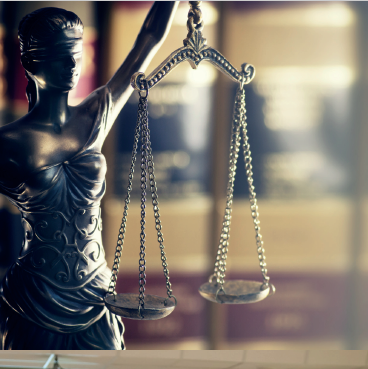 Mediation in criminal law
- only voluntary mediation and never in full replacement of criminal proceedings (Art. 48)
- focus of the Istanbul Convention is on offering criminal justice for acts of violence, not on alternative dispute resolution (violence against women is a crime, not a dispute to be mediated)

- mediation in family law: only voluntary
Linkages with family law
- custody and visitation decisions not to jeopardise safety of victims and her children (Art.31) 

---importance of ensuring information flow between criminal courts and family courts 
--- family judges must have the tools to understand the level of risk a perpetrator of domestic violence presents to his child and the child’s mother
Intersectionality and women’s access to justice
•Principle of non-discrimination (Art.4)

Article 4 ensures that the Istanbul Convention shall be implemented without discrimination based on sex, gender, race, language, religion, social origin, sexual orientation, gender identity, age, disability, social status, marital status, migrant or refugee status

Practical example: This means police interventions and how members of the judiciary treat women victims must cannot depend on who they are.
Some specific aspects in relation to migrant women and asylum-seeking women
Article 59 introduces the possibility of granting independent residence status to migrant women victims of VAW who depend on their abuser for their residence permit 

State shall also adopt measures for  victims of forced marriage who have lost their residence status in the country where they usually reside by helping them to re-obtain it

Article 60 underlines Parties’ obligations to recognize gender based violence against women as:
- a form of persecution under the meaning of the Geneva Convention
- a form of harm that require specific protection measures

States must adopt a gender sensitive approach when establishing refugee status and international protection
For more information:
www.coe.int/conventionviolence